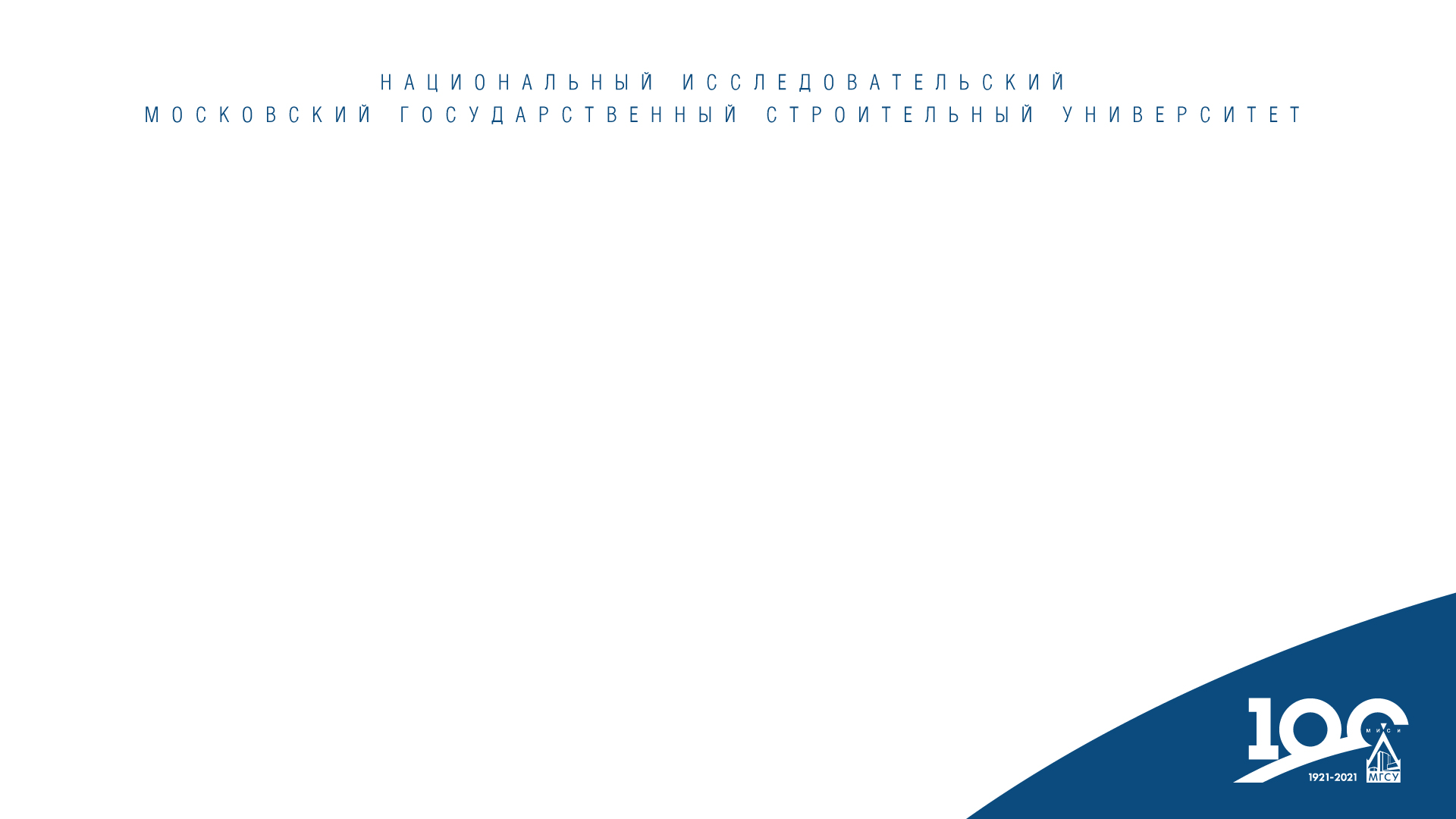 Приспособление городских территорий к изменению климата: исследования в рамках проекта СLEUX
Данилина Н.В., д.т.н., доцент, зав. каф. «Градостроительство»

Бакаева Н. В., д.т.н., профессор, профессор каф. «Градостроительство»

Иванова З.И., к.и.н., доцент, профессор Кафедры социальных,
психологических и правовых коммуникаций
Май 2021 г.
Научная и образовательная деятельность кафедры «Градостроительство»  в области обеспечения устойчивого развития  поселений
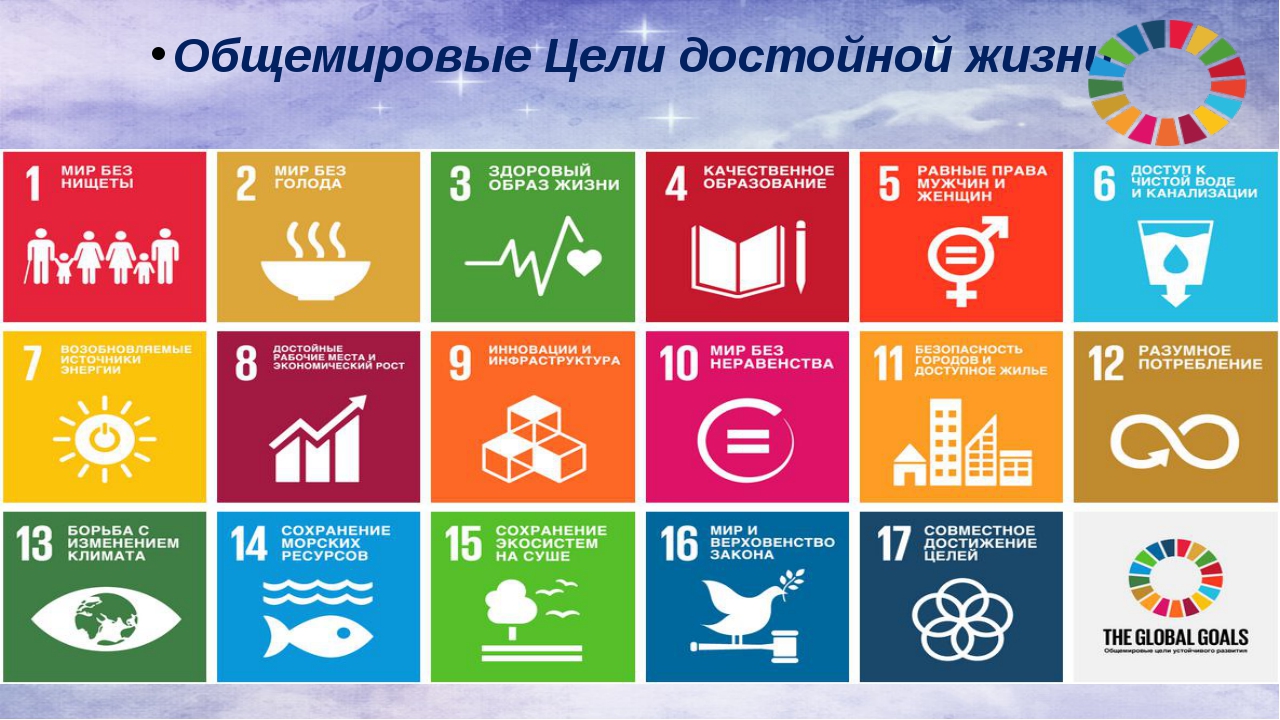 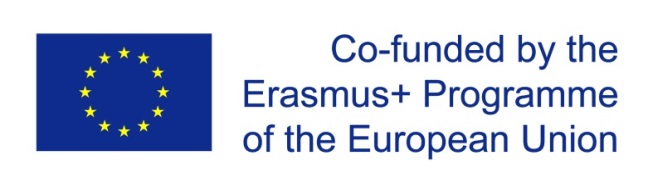 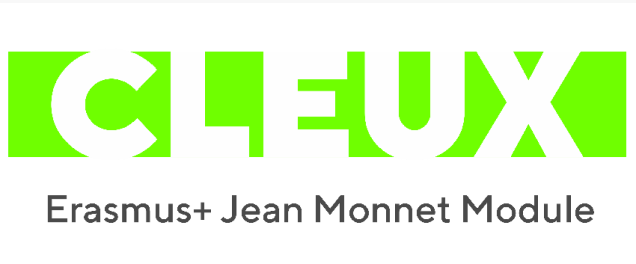 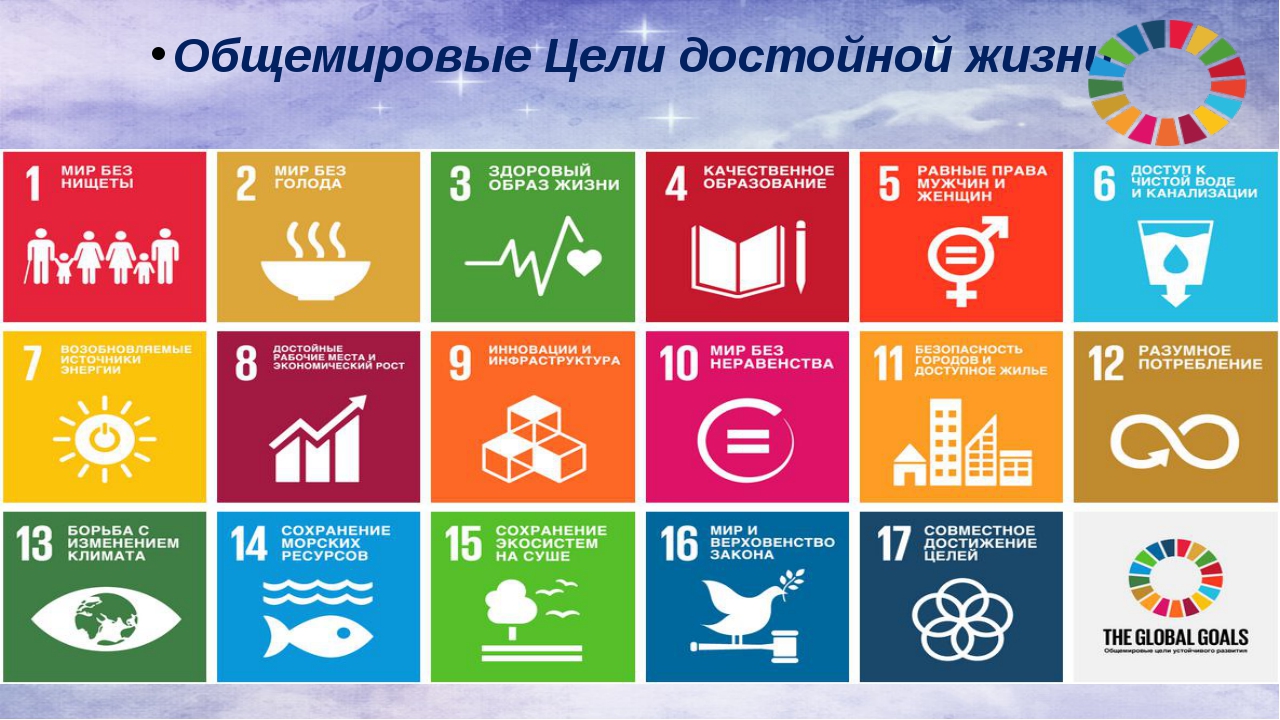 Erasmus+ Jean Monnet Module CLEUX
Изменение климата и городское планирование: опыт Европы Climate Change and Urban Planning: European Experience
This research was carried out under the project 620497-EPP-1-2020-1-RU-EPPJMO-MODULE “Climate change and urban planning: European experience” (CLEUX), funded with support from the European Commission. The findings and opinions reported in this paper reflect the views only of the authors, and the Commission cannot be held responsible for any use which may be made of the information contained in it
Глобальный вызов изменения климата устойчивому развитию городов: мировой опыт обеспечения жизнедеятельности
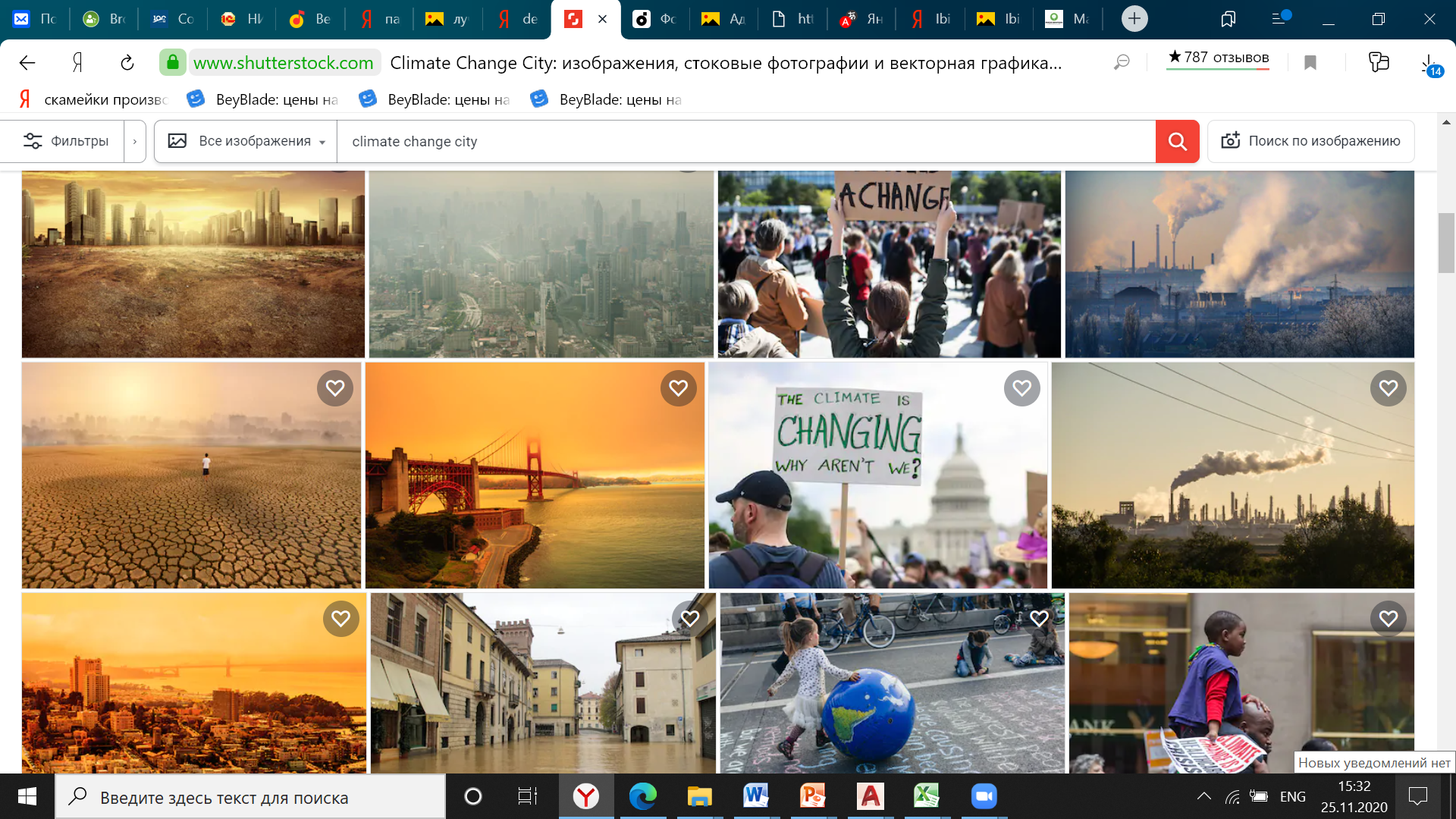 Градостроительная деятельность  в РФ
&
Глобальный вызов изменения климата
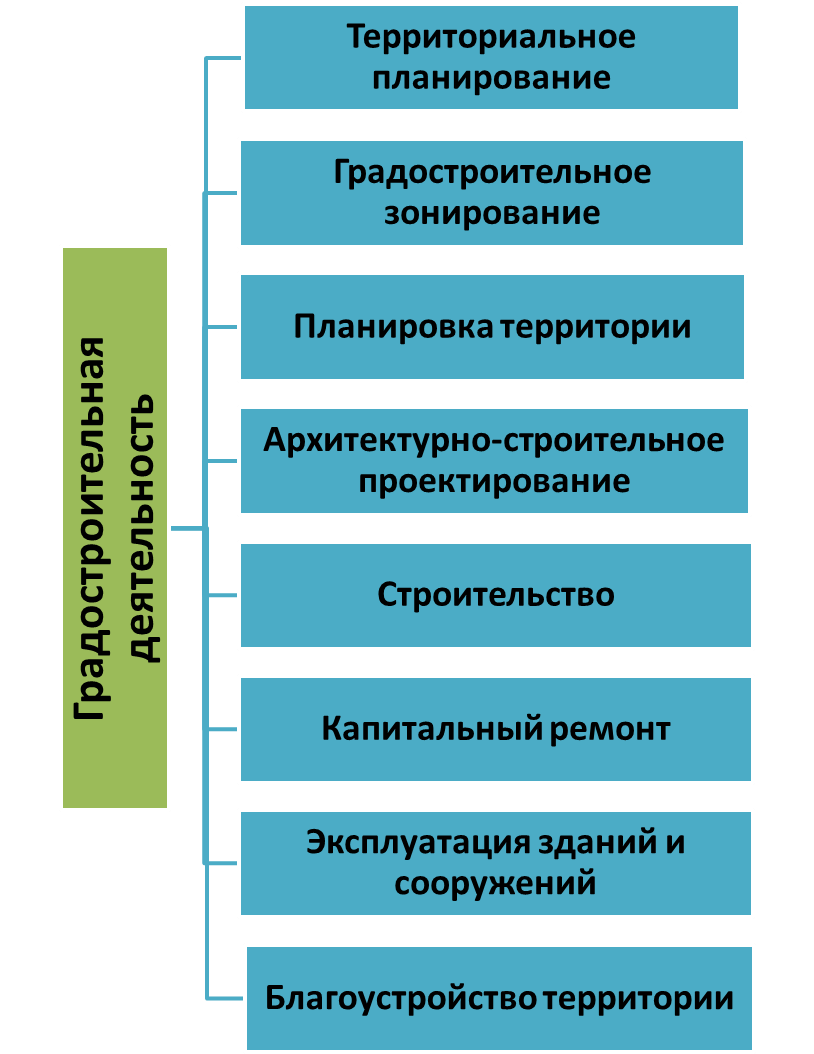 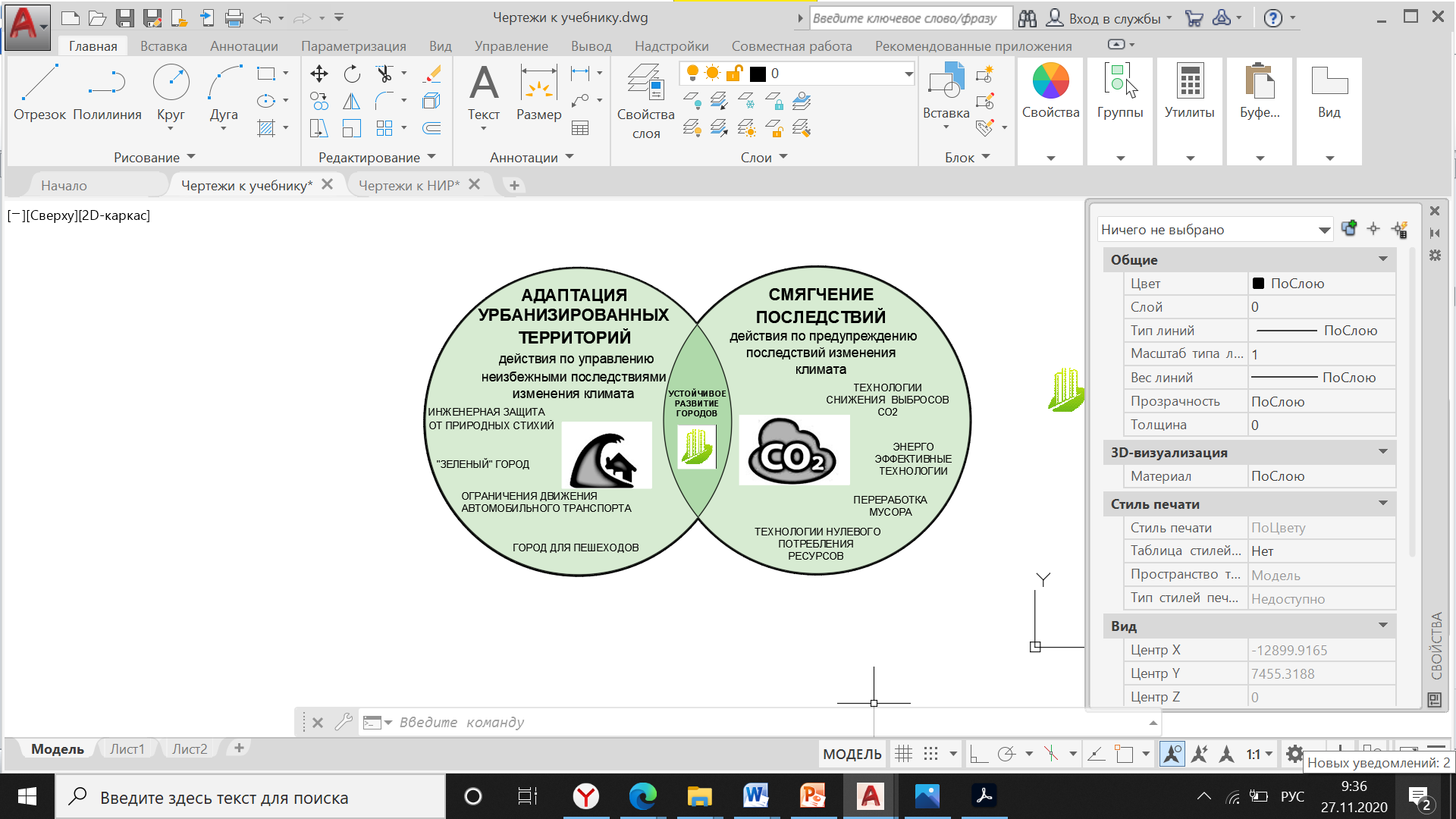 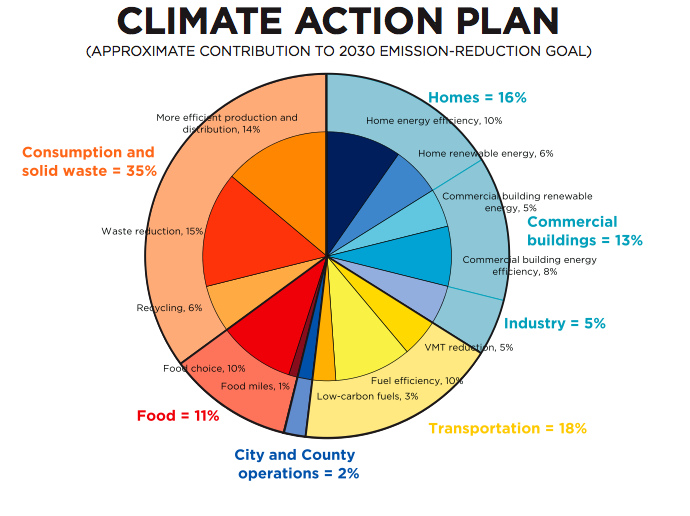 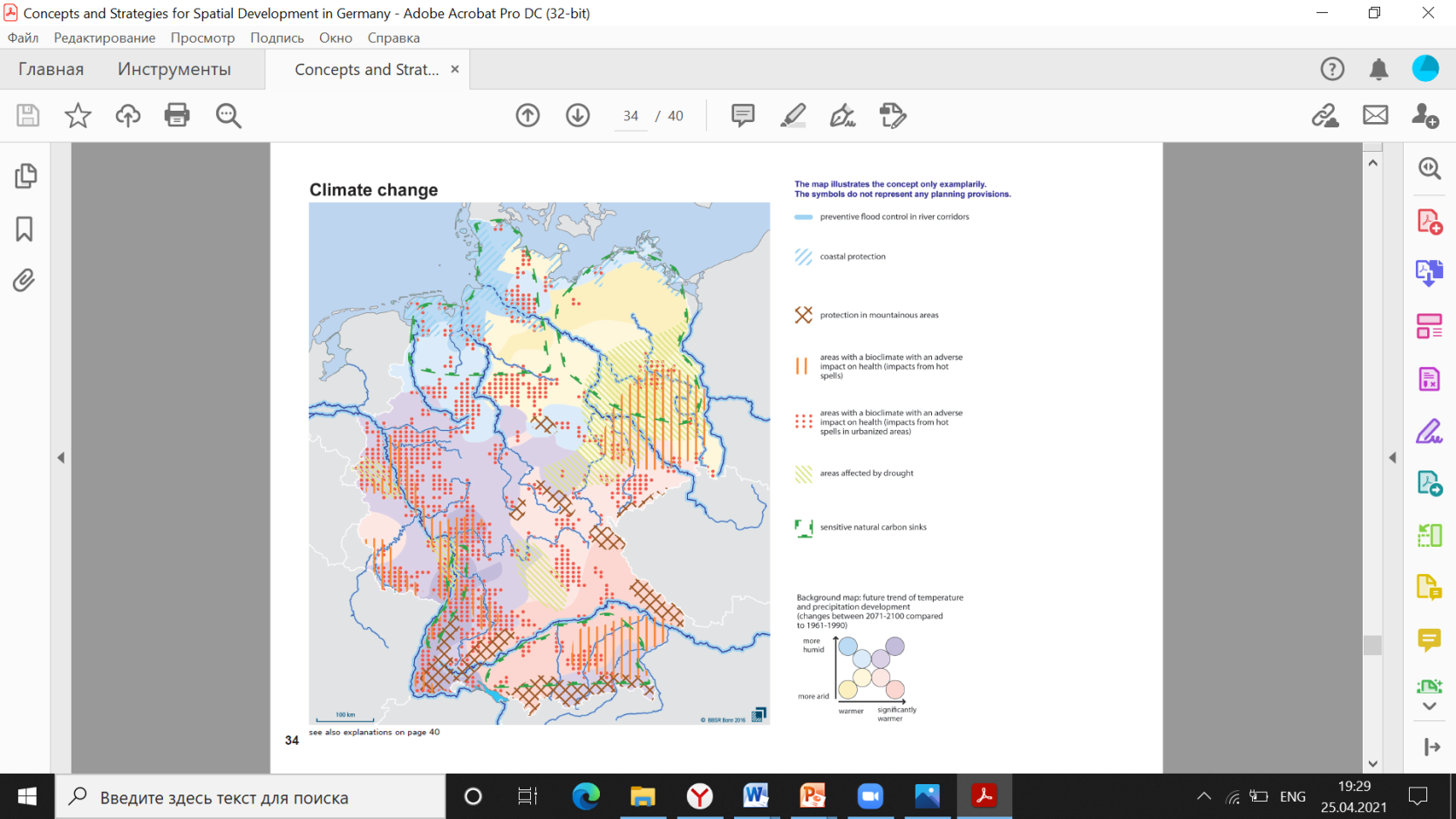 Территориальное планирование
Исследовательский проект
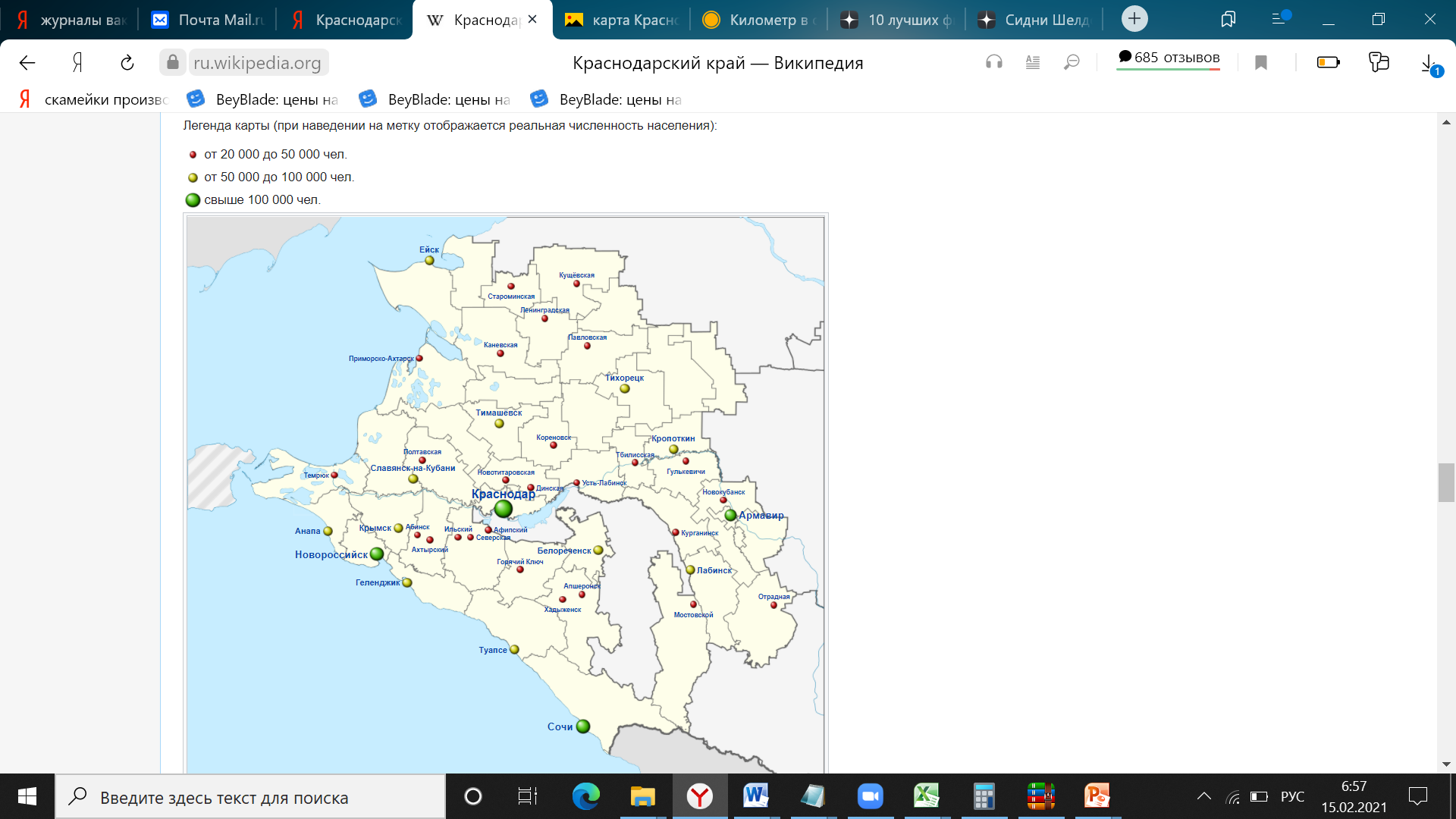 Исследование градостроительных проблем городов Краснодарского края
Цель: проведение  комплексного градостроительного анализа природных и антропогенных угроз устойчивому развитию городов
Общие результаты оценки
Пример анализа город Абинск
Существующее положение
Проектные предложения
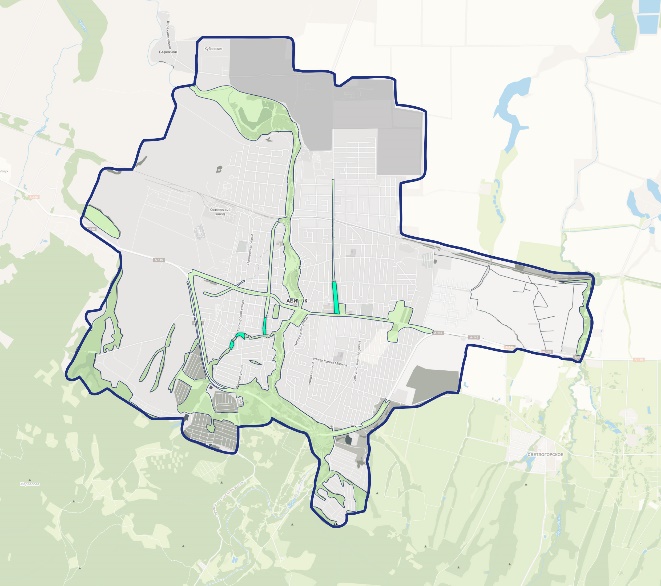 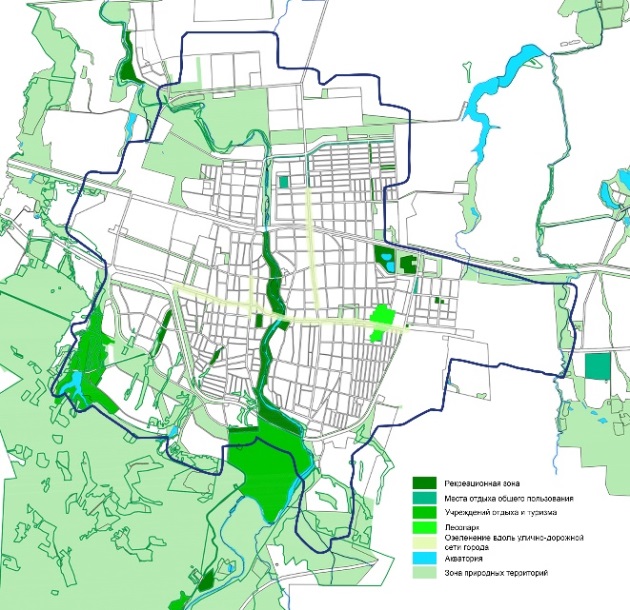 СпасиБо за внимание

Это исследование было проведено в рамках проекта 620497-EPP-1-2020-1-RU-EPPJMO-MODULE “Изменение климата и городское планирование: европейский опыт” (CLEUX), финансируемого при поддержке Европейской комиссии. Выводы и мнения, представленные в настоящем документе, отражают только точку зрения авторов, и Комиссия не может нести ответственность за любое использование информации, содержащейся в нем.